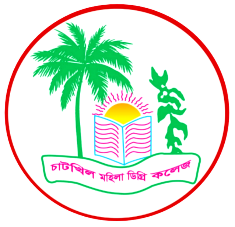 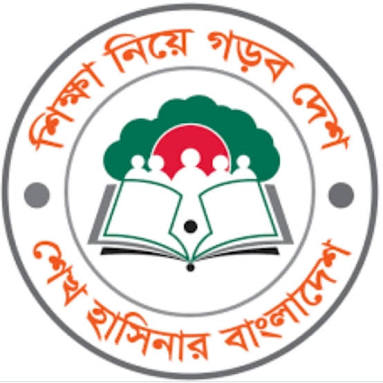 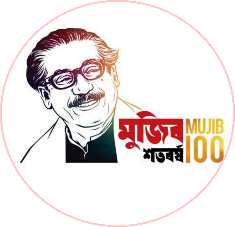 স্বাগতম
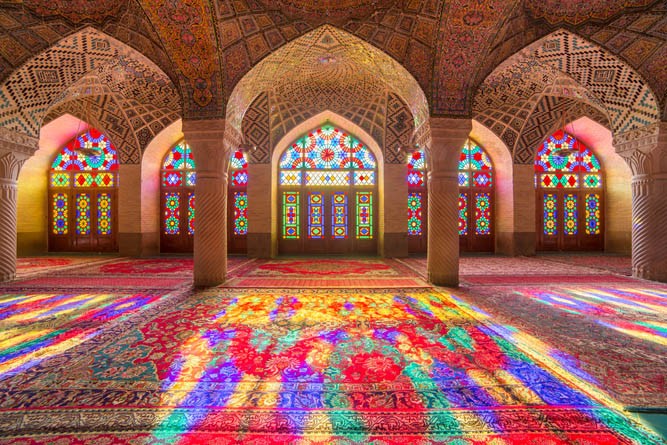 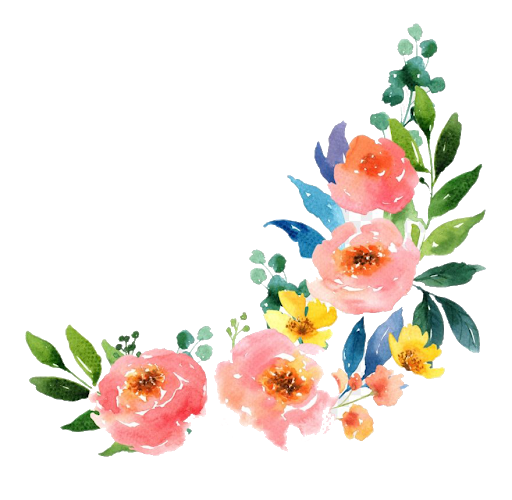 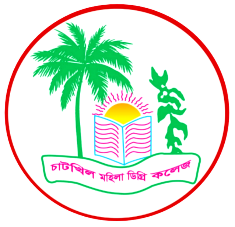 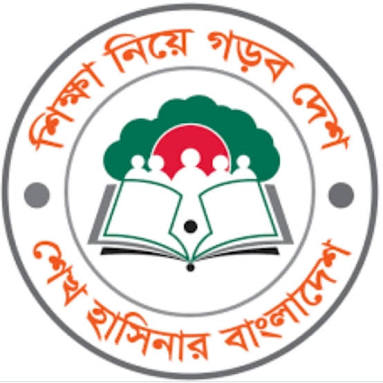 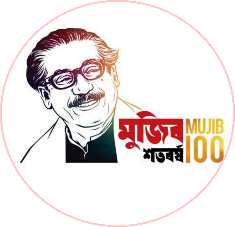 পরিচিতিঃ
শিক্ষক পরিচিতিঃ
পাঠ পরিচিতিঃ
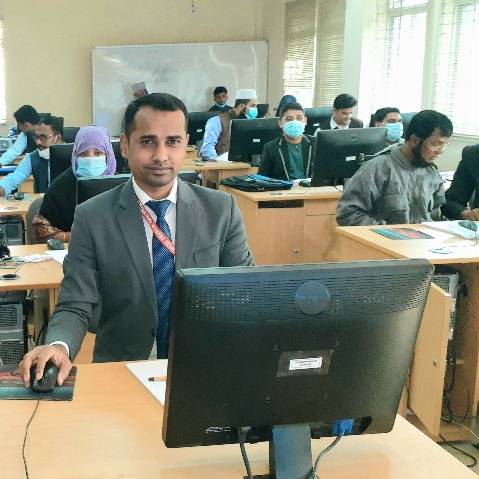 মোঃ আবুল কালাম (আজাদ)
প্রভাষক
ইসলামের ইতিহাস ও সংস্কৃতি
চাটখিল মহিলা ডিগ্রি কলেজ
চাটখিল, নোয়াখালী।
E-mail: azad.cu@gmail.com
শ্রেণিঃ  একাদশ
বিষয়ঃ ইসলামের ইতিহাস ও সংস্কৃতি (প্রথম পত্র)
অধ্যায়ঃ তৃতীয় (খোলাফায়ে রাশেদিন)
তারিখঃ 10/০১/২০২০
সময়ঃ 1 ঘণ্টা।
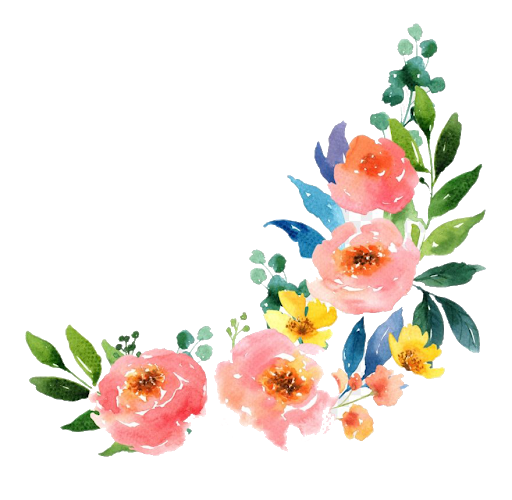 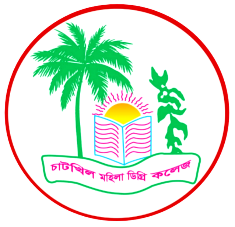 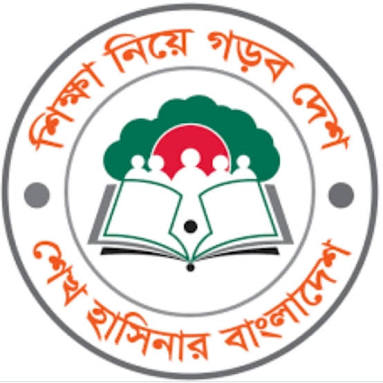 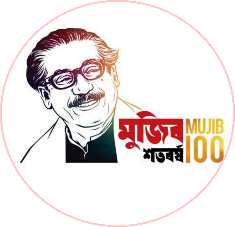 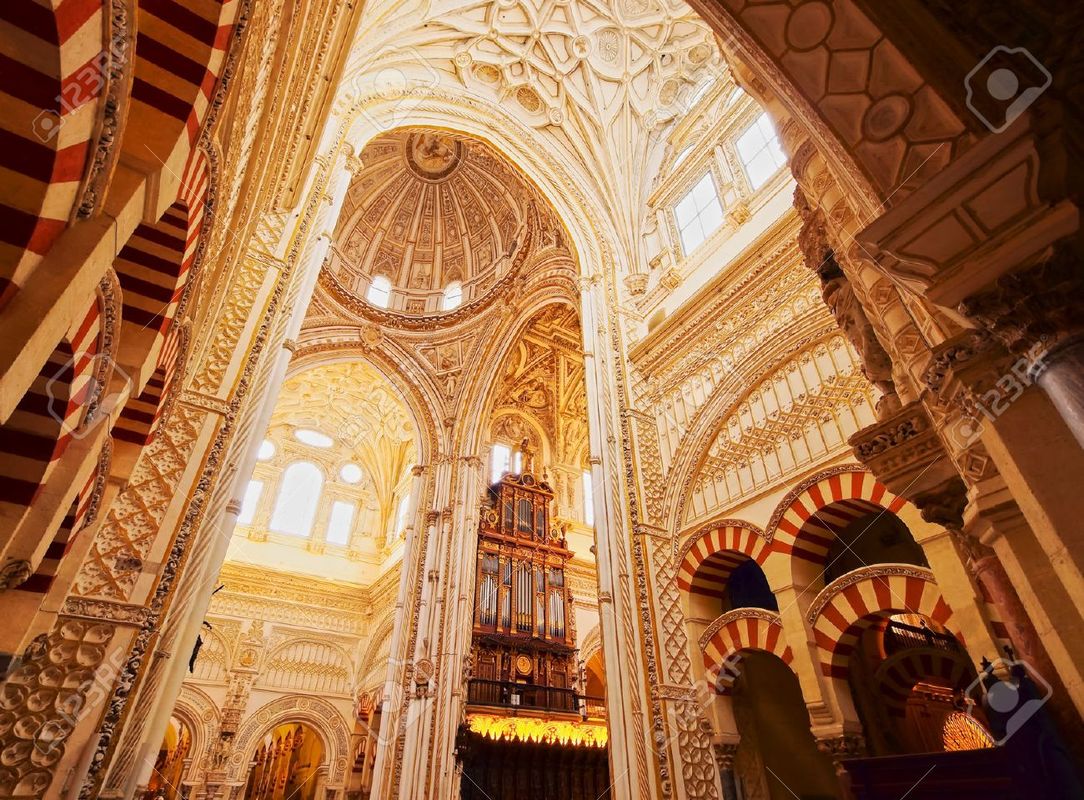 আজকের পাঠ শিরোনামঃ
হযরত আলী (রাঃ) ও মুয়াবিয়ার দ্বন্দ্ব
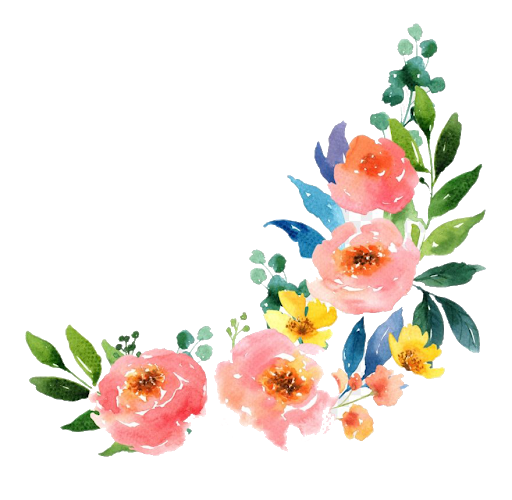 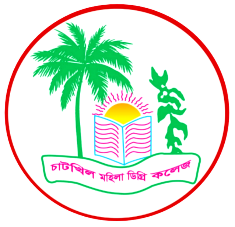 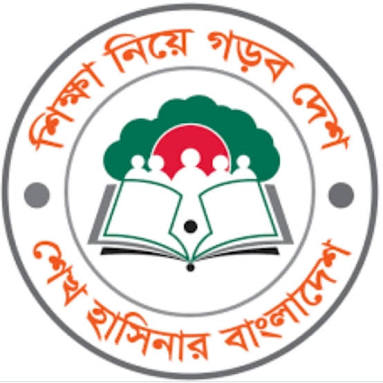 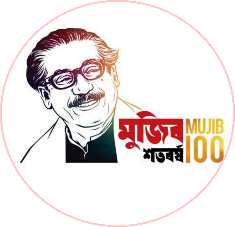 শিখনফলঃ
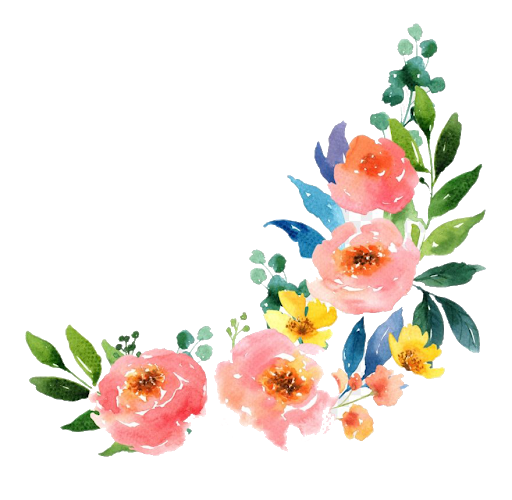 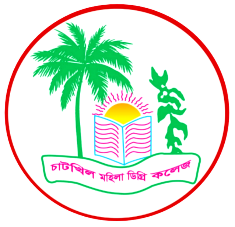 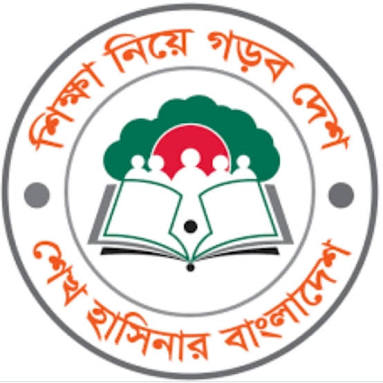 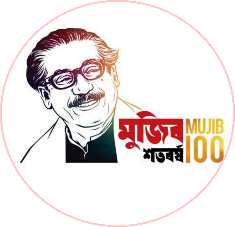 গৃহযুদ্ধের করণঃ
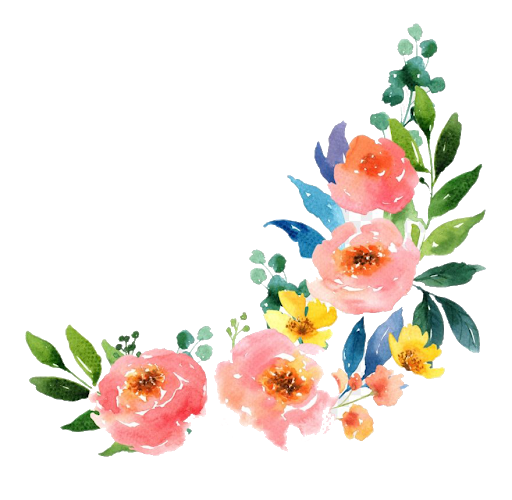 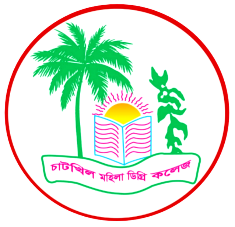 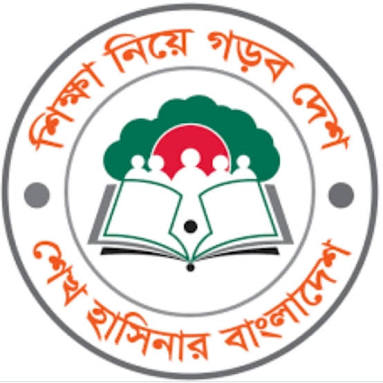 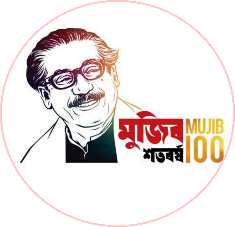 যুদ্ধের ফলাফলঃ
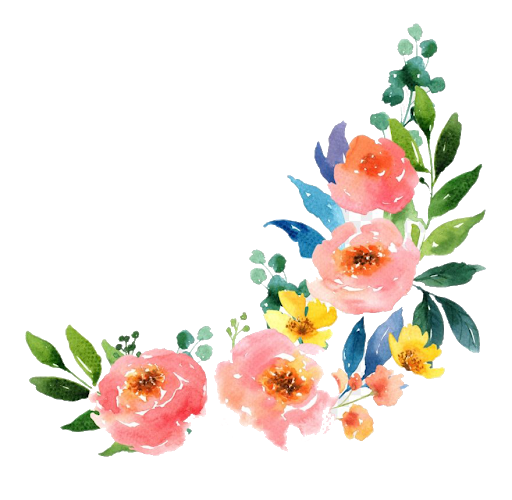 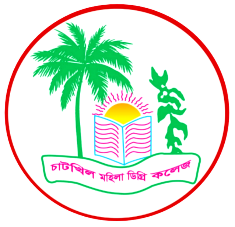 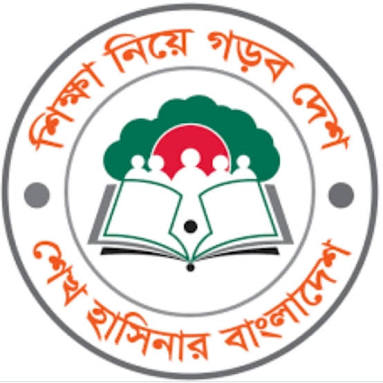 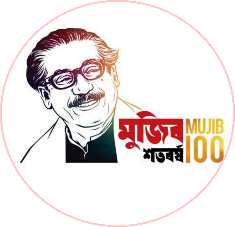 হযরত আলী (রাঃ) এর ব্যর্থতার কারণঃ
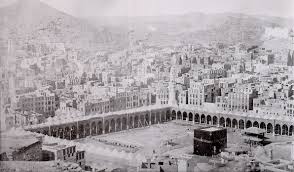 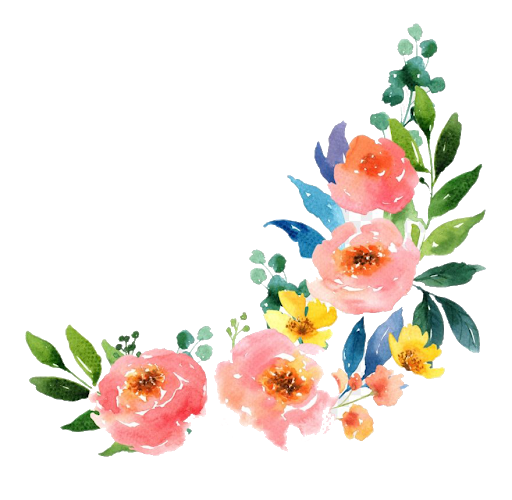 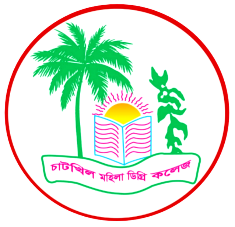 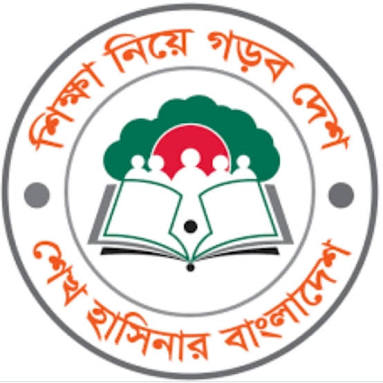 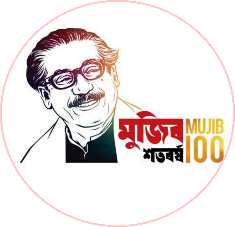 কিছু গুরুত্বপূর্ণ তথ্যঃ
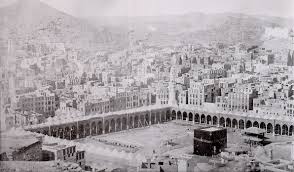 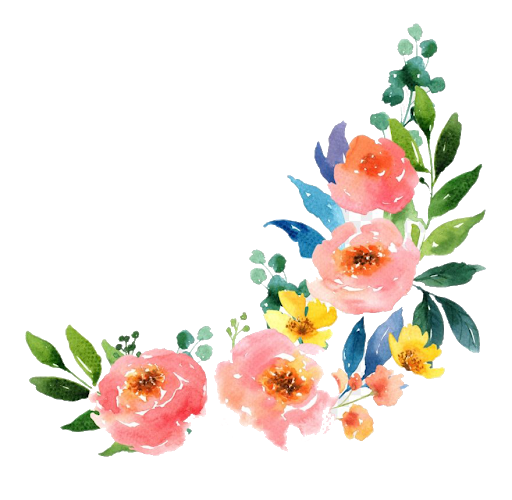 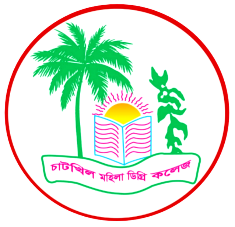 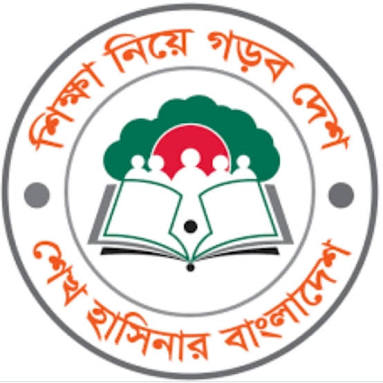 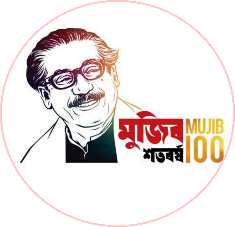 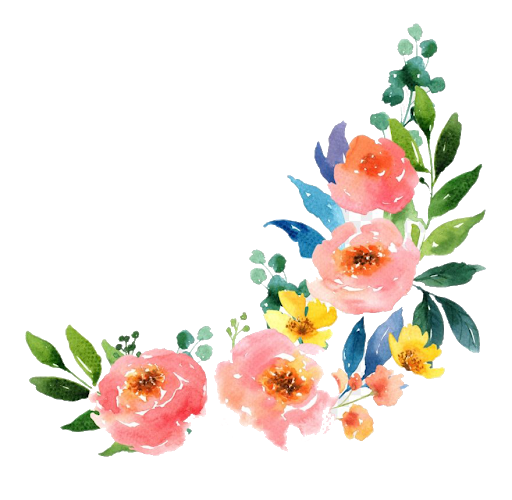 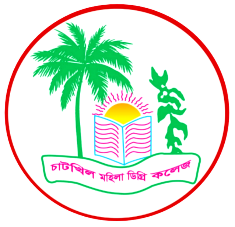 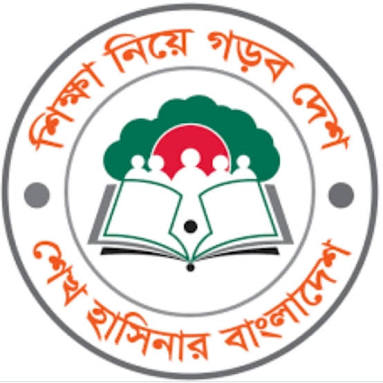 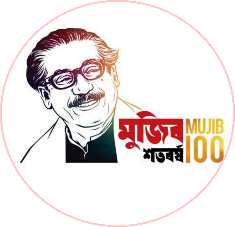 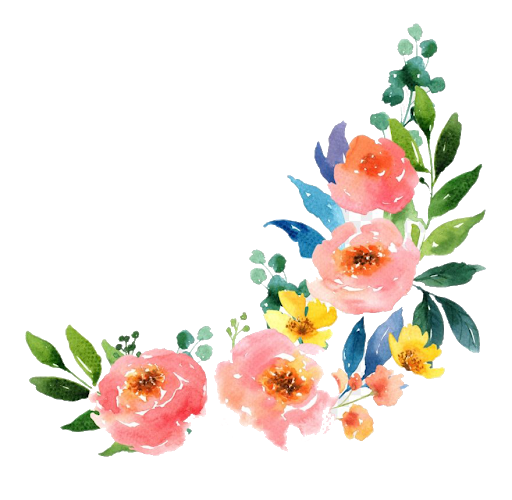 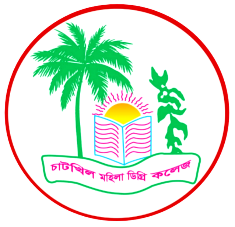 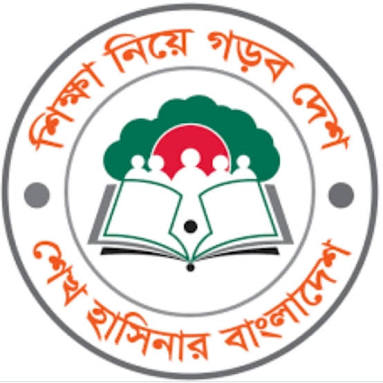 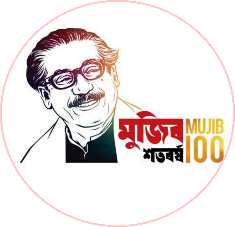 মূল্যায়নঃ
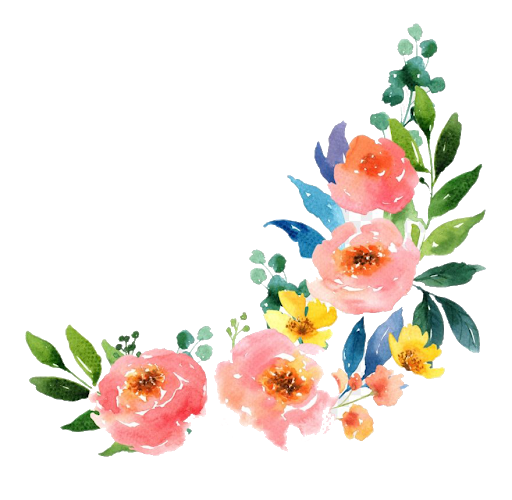 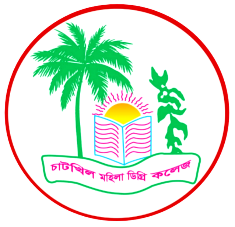 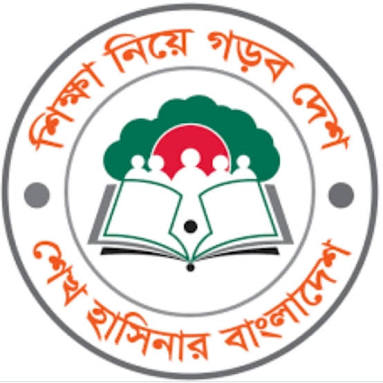 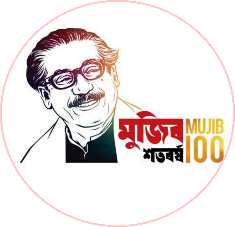 বাড়ির কাজঃ
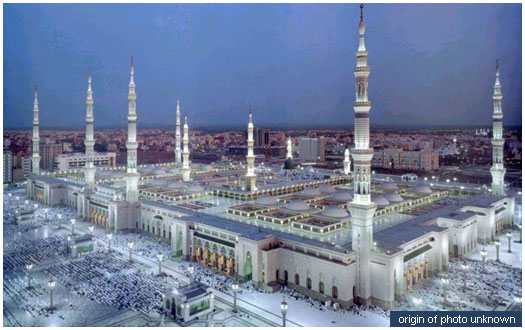 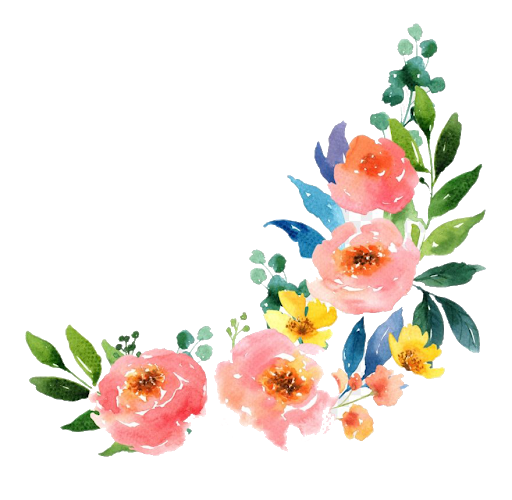 হযরত আলী (রাঃ) ও মুয়াবিয়া এর মধ্যে সংঘটিত যুদ্ধে তাদের ব্যর্থতা ও সফলতার কারণ লিখে নিয়ে আসবে।
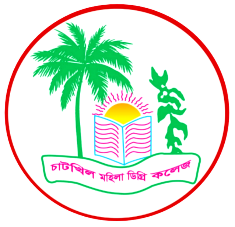 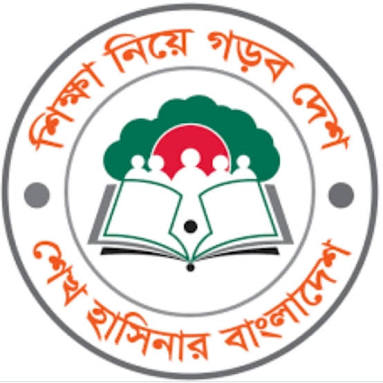 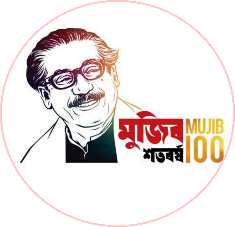 ধ ন্য বা দ
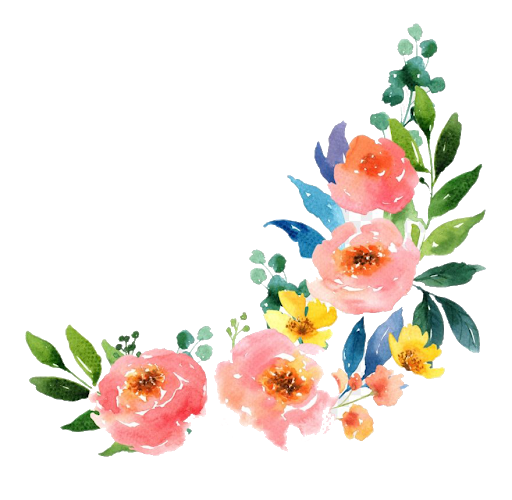